Obhajoba praxeÚstav znalectví a oceňování
Josef Moser
27669
O podniku
Založení
Sídlo
Ústav nabízí tyto služby:
Oceňování podniků
Oceňování věcí movitých i nemovitých (pozemky, rodinné domy, byty, …)
Oceňování motorových vozidel, strojů a strojních zařízení
Účetnictví, daňová evidence, investice, mzdy
Vyčíslení náhrad, škod a újmy,
Zpracování ekonomických analýz, reportů, aj.
Znalecká činnost v oboru Strojírenství
Znalecká činnost v oboru Stavebnictví
Obsah praxe
Finanční účetnictví
Finance podniku 
Marketing
Strategické řízení
Přínos praxe
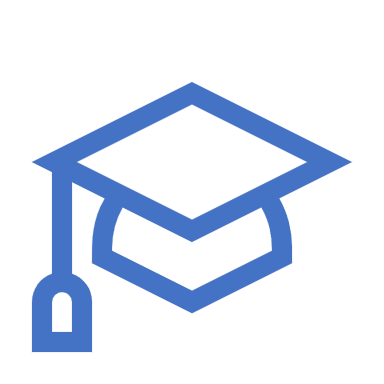 Získání znalostí o oboru znalectví podniku
Rozšíření znalostí z oblastí výstupů praxe
Získání znalostí v oblasti finančních a strategických analýz
Hodnocení praxe
Praxi celkově hodnotím kladně
Získal jsem nové poznatky ze zpracovaných úkolů během praxe
Jediné nedostatky byly v technice
Děkuji za pozornost